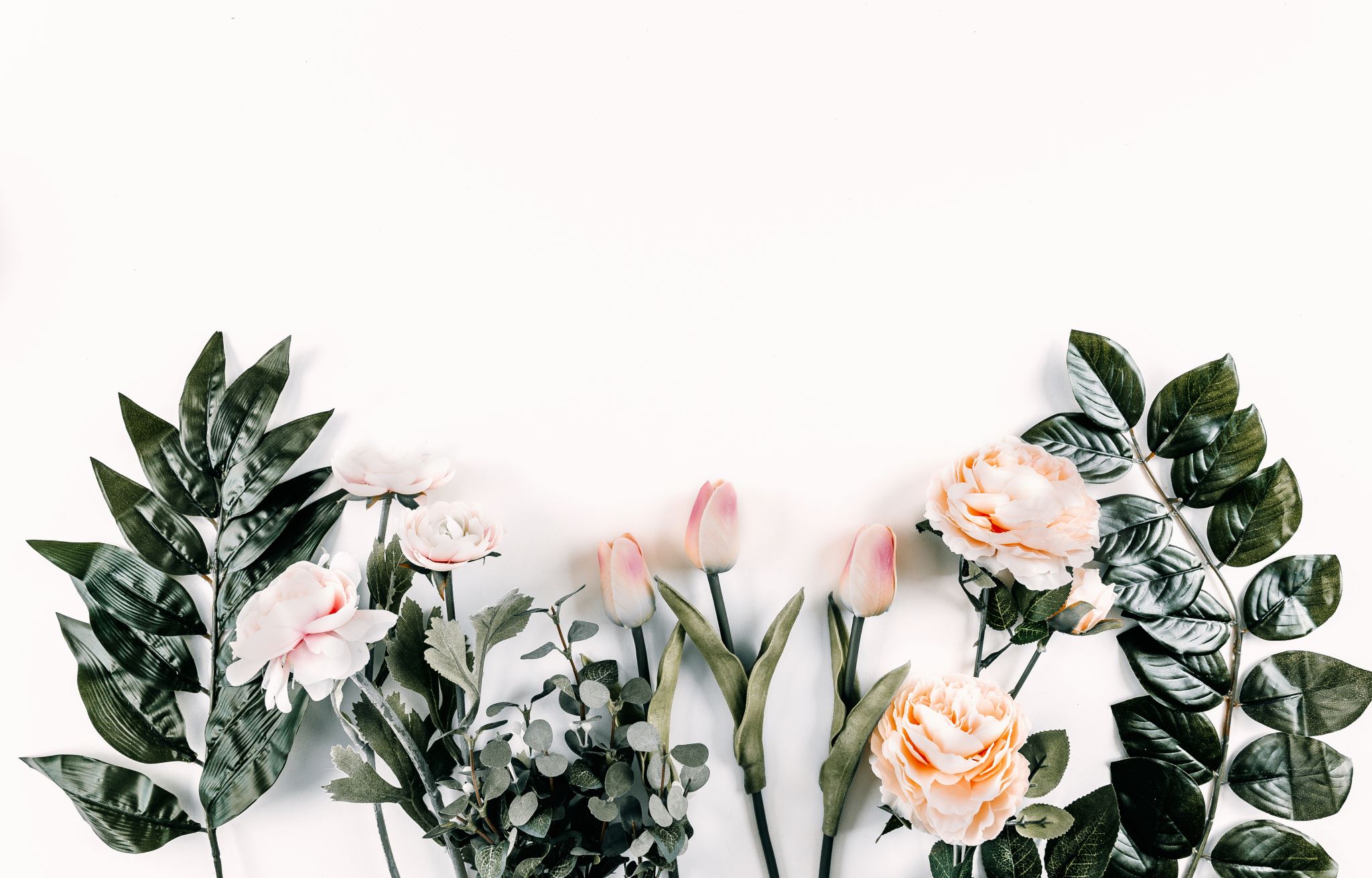 VALENCIÀ TEMA 6:La guerra en la literatura (s.XV)
LITERATURA
1- Context
La guerra està molt present en els combats personals i en la religió (creuades) durant el segle XV, temàtica que es manifesta en la literatura des d’una visió més realista i complexa que en segles anteriors.
Durant l’edat mitjana, els cavallers representaven els ideals de la noblesa i del món feudal: el vassallatge, la fidelitat del rei, la protecció dels dèbils, el menyspreu de la mort i el dolor, la religiositat i l’anhel d’honor i glòria.
Aquests valors estan presents en les narracions de ficció i en el món real, com demostren:
el Llibre de l’ordre de cavalleria de Ramon Llull
el Tractat de cavalleria de Pere III el Ceremoniós
considerats models de comportament per als nobles o espill de prínceps
2- LLIBRES DE CAVALLERIES
En aquest context apareixen els llibres de cavalleries, narratives nascudes a mitjan segle XII, impulsades per la noblesa i destinades a defensar la cavalleria.
Inicialment, s’inspiraven en la història i les llegendes clàssiques grecollatines, però posteriorment començaren a recrear els miltes cèltics, coneguts com a matèria de Bretanya (sobre el cicle artúic), creada pel francés Chrétien de Troyes (1335-1390).
Les obres valencianes més representatives d’aquest gènere són Blandín de Cornualla i La Faula de Guillem de Torroella, les quals tenen una intenció crítica i modalitzadora sobre la crisi de la cavalleria.
Altres exemples traduïts durant el segle XIII són Queste du Saint Graal (francés) i Amadís de Gaula (castellà).
Per altra part, aquest gènere es caracteritza per:
la importància dels elements fantàstics (màgia, bruixeria, fets sobrenaturals)
la presència de personatges inversemblants amb qualitats sobrehumanes
situats en èpoques remotes i llocs exòtics i llunyans
3- NOVEL·LES CAVALLERESQUES
Eventualment, la burgesia començà a afermar uns valors nous oposats al feudalisme, com:
la imposició de la realitat sobre la fantasia
la consideració del valor i l’esforç com a instruments de promoció personal
Així, en aquest gènere, l’exotisme geogràfic, la llunyania temporal i les qualitats sobrehumanes evolucionen progressiva i parcialment cap a llocs reals, temps contemporanis i qualitats humanes.
Les obres més representatives pertanyents a aquest gènere són Curial e Güelfa i Tirant lo Blanc.
donant lloc a les novel·les cavalleresques en el segle XV
Curial e Güelfa
La novel·la Curial e Güelfa, escrita a mitjan segle XV, va ser una obra anònima fins que es va atribuir a Enyego d’Àvalos, un camarlenc de la cort d’Alfons el Magnànim.
Aquesta obra conté referències a la tradició literària clàssica:
grecoromana (Plató, Ovidi)
a la italiana (Dant, Boccaccio)
a la literatura pròpia (Ramon Llull, Ramon Muntaner)
3- NOVEL·LES CAVALLERESQUES
CARACTERÍSTIQUES
D’acord amb les característiques de la novel·la cavalleresca, el protagonista és un heroi fictici amb:
límits humans
i una psicologia complexa que evoluciona des d’un origen humil fins assolir l’honor i la fama d’un cavaller
encara que també intervenen personatges històrics com Pere el Gran
Aquesta acció transcorre durant el segle XIII en un espai conegut.
ESTIL + TEMA
Quant a l’estil, la llengua és elaborada però planera i viva:
amb modismes, frases populars, interrogacions i evocacions
incloent descripcions realistes i versemblants
A més, es combina el tema cavalleresc amb l’amorós, de manera que abunden:
els tornejos, les aventures cavalleresques
els episodios amorosos i trets de la novel·la sentimental com la passió, la gelosia, l’odi o el perdó
3- NOVEL·LES CAVALLERESQUES
ARGUMENT
Sobre l’argument de l’obra, es divideix en tres llibres:
El llibre primer tracta el tema amorós i cavalleresc:
Curial, un jove humil, s’inica en la cavalleria en la cort del marqués de Montferrat
on coneix la seua germana Güelfa, una dona viuda enamorada d’ell que l’ajuda a progressar socialment
però va ingressar en un convent de monges perquè se sentia traïda per l’enamorament de Curial per Laquesis.
El llibre segon insisteix en el tema bèl·lic:
Curial coincideix a París amb Laquesis
provocant el retirament de la protecció de Güelfa, així que Curial li demana perdó desesperat
Per últim, el llibre tercer es centra en el tema del saber i la ciència:
Curial torna a Montferrat després de fer penitència a Jerusalem
i tracta de recuperar Güelfa, amb qui finalment es casa
3- NOVEL·LES CAVALLERESQUES
TIRANT LO BLANC
Tirant lo Blanc és un dels màxims exponents de la novel·la cavalleresca.
L’autor és Joan Martorell (1413-1468), nascut a València en una família de la noblesa mitjana.
Aquesta obra va ser escrita entre 1460-1468, acabada i impresa a València en 1490 per Martí Joan de Galba per un deute de Martorell després de la seua mort.
AUTOR
Com a cavaller, va estar involucrat en conflictes cavallerescos (justes, plets i lluites a mort) que el portaren a Londres, Portugal i Itàlia.
Destaca el conflicte amb el seu cosí Joan de Monpalau, a qui acusà:
d’haver deshonrat la seua germana Damiata
d’haver incomplit la promesa de matrimoni
Finalment, la demanda es va resoldre amb una indemnització econòmica, amb Enric VI d’Anglaterra de jutge, perquè Monpalau no comparegué.
Com a autor, escrigué nombroses lletres de batalla i un relat inacabat titulat Guillem de Varoic, adaptació d’una narració anglonormada que s’inclou en els primers capítols de Tirant lo Blanc.
3- NOVEL·LES CAVALLERESQUES
ARGUMENT
Pel que fa a l’argument, s’estructura en cinc parts:
En primer lloc, durant la part inglesa, Tirant s’estrena com a cavaller gràcies al seu mestre de cavalleria Guillem de Varoic, cavaller ermità que alliberà Anglaterra dels sarraïns.
A continuació, a Sicília i Rodes, Tirant viatja amb Felip (fill del rei de França):
a l’illa de Rodes per a alliberar-los dels turcs;
a Terra Santa per a rescatar alguns captius cristians;
i a Sicília, on Felip s’enamora de la princesa Ricomana i Tirant l’ajuda amb el casament
Després, a l’imperi grec:
l’emperador de Constantinoble demana a Tirant que allibere la ciutat dels turcs,
qui es guanya la seua confiança i s’enamora de la seua filla Carmesina,
encara que va haver de superar adversitats com la traïció del duc de Macedònia, qui l’embarca en un vaixell que naufraga al nord d’Àfrica.
En aquest lloc, Tirant és empresonat fins que aconsegueix véncer els turcs i converteix al cristianisme alguns regnes africans.
Finalment, torna a l’imperi grec, on:
es casa amb Carmesina i és nomenat césar de l’imperi,
però emmalalteix i mor, fet que provoca la mort de Carmesina pel dolor i la de l’emperador per la pèrdua,
així que Hipòlit, l’escuder de Tirant, es casa amb la viuda de l’emperador i esdevé emperador.
3- NOVEL·LES CAVALLERESQUES
ESTIL + TEMA + CARACTERÍSTIQUES
D’altra banda, l’obra combina un estil culte, retòric i col·loquial, ric en exclamacions, jocs de paraules i refranys.
Al mateix temps, es caracteriza per:
el tractament de l’erotisme sense embuts ni prejudicis, amb humor i ironia
l’actualitat dels personatges amb una psicologia complexa que evoluciona
Així, Tirant és un heroi modern per la seua humanitat i contradiccions:
mentre que és un militar valerós i expert,
en la vida íntima és tímid i inexpert,
i mor refredat malgrat que esdevé emperador
PLANS
Per últim, es combinen tres plans:
El pla cavalleresc, en què abunden els tornejos i les accions militars;
El pla històric, amb referències a la realitat i a personatges històrics;
El pla realista, mostra de la vida quotidiana del segle XV com a ficció versemblant  novel·la moderna complexa
De fet, Miguel de Cervantes elogià el realisme de l’obra en Don Quijote de la Mancha.